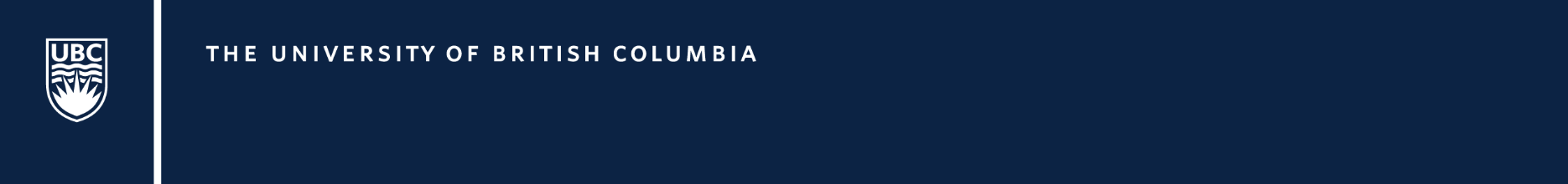 Title of lecture
Name of lecturer
Date of lecture
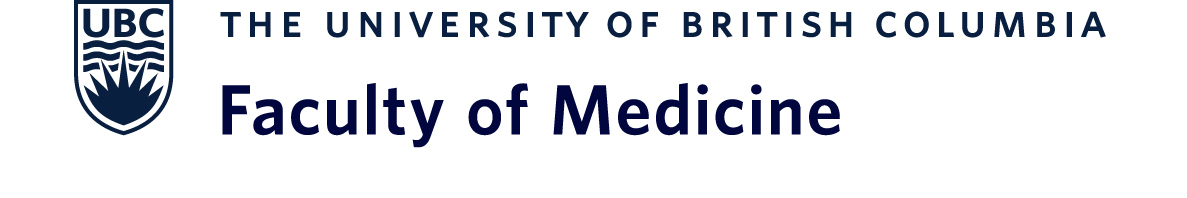 I am in Port Alberni and I would like to acknowledge that I’m on the traditional, ancestral and unceded territories of the Nuu-chah-nulth people including:

Hupacasath (Who-petch-as-set)
Tseshaht (Tse-shat)
What is your relationship to the land or territory that you’re on?
NOTE: Please ensure you use a capital “I” if you’re referring to the term “Indigenous” throughout your presentation.
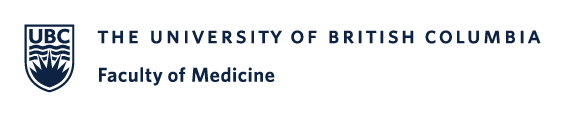 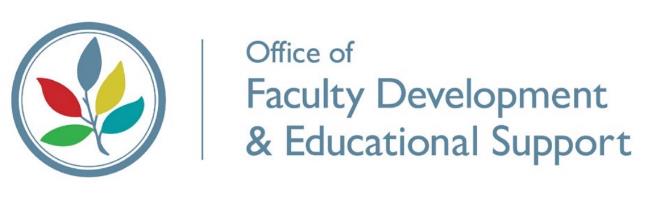 [Speaker Notes: To find the names of the nation whose land you are on, search by postal code at www.native-land.ca 
Write the names of the nations in the text box on the slide and click on the names of the individual nations to find a link to their websites to explore for more information on history, culture, 
Use https://www.first-nations.info/pronunciation-guide-nations-british-columbia.html to help you with accurate pronunciation. 

Click on the icon to add a photo of your immediate area, a historical photo or another image to add context to your acknowledgement. Try to find the name of the local language or language group and use the indigenous name for the location shown in the photo.
You can go to www.native-land.ca and click the ‘Languages’ button to see which language is spoken in your area. Un-clicking the ‘Territories’ overlay will make it easier to find. 

Share a reflection about the land or territory you’re on, or you can also consider sharing your thoughts on one of the following questions:
What is something that I have learned about the history, culture or language of the people and the land? 
Why is this land acknowledgement happening? 
What did I think about the first time I heard a land acknowledgement? 
How do I feel when I give a land acknowledgement? Has that changed over time? 
What was the process I went through to prepare this land acknowledgement? 
How does my evolving understanding of Indigenous presence relate to my work and practice? 

As a starting point, you can build on this example of an acknowledgement that recognizes the institutional relationships that exists at UBC: 

I would like to acknowledge that UBC’s Vancouver campus is situated on the traditional, ancestral, unceded territory of the Musqueam people, and UBC Okanagan is situated in the territory of the Syilx Okanagan Nation and their peoples. I would also like to acknowledge that you are joining us today from many places, near and far, and acknowledge the traditional owners and caretakers of those lands.
	- Created by UBC Ceremonies and Events in consultation with colleagues at Musqueam and the Syilx Okanagan Nation]
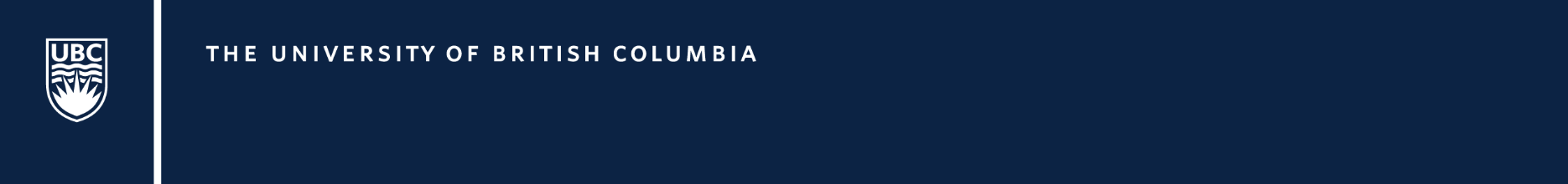 Disclosure

Please list any potential conflicts that you may have (e.g.,  consultant for a company whose drug will be discussed).
If you have no disclosures, please state “None”.
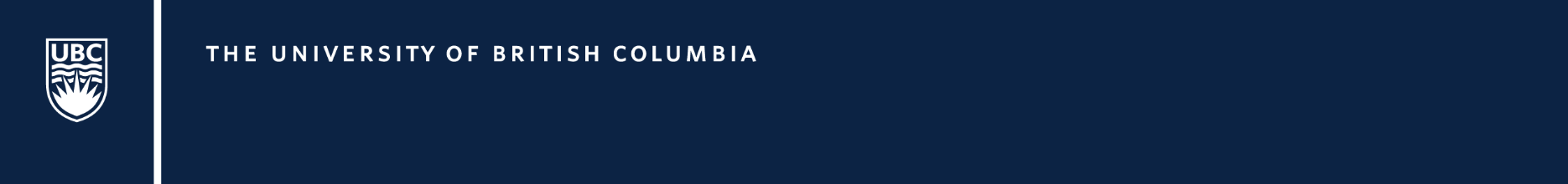 Objectives

Lecturers: Please find your lecture objectives in the Educational Activity Form (link in confirmation email)

Learning objective
Learning objective
Learning objective
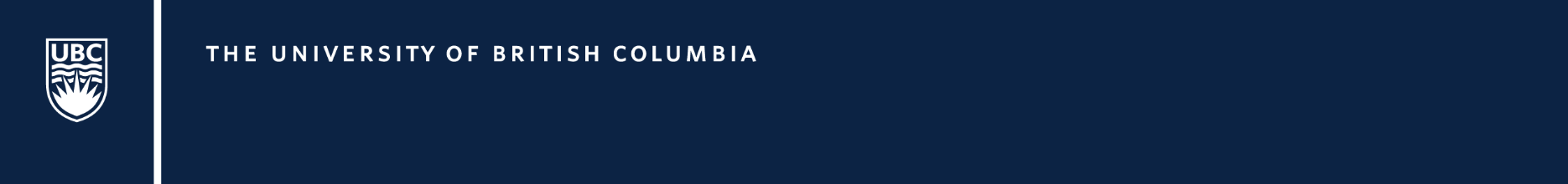 Reminder 

Please take a few minutes after this lecture to log into One45 and complete the Teacher Assessment form for this lecture.
Your teachers do want your feedback!
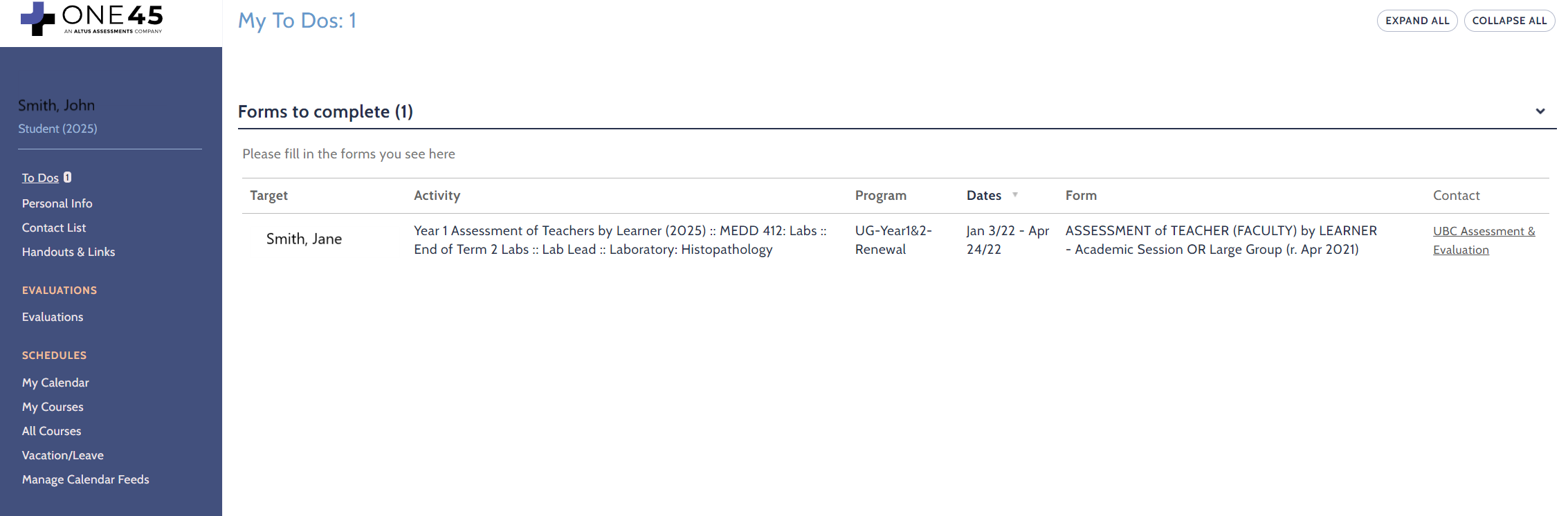 [Speaker Notes: Note to Lecturers: Please include this slide at the end of your presentation if your lecture is to be assessed by students this academic year. This would have been communicated to you in your Lecture Confirmation e-mail.]